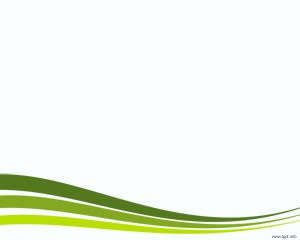 CASCADING 
KECAMATAN PLAOSAN
KABUPATEN MAGETAN
CAMAT PLAOSAN
Eselon 3
Sasaran 1 :
Meningkatnya kwalitas pelayanan public di kecamatan
Indikator Kinerja :
Skor IKM
Persentase Desa/Kelurahan dengan nilai monev  minimal 80
SEKRETARIS KECAMATAN
Kasi Trantib
Kasi Pemerintahan
Kasi Kesos
Kasi PMD
Sasaran :
Terlaksananya urusan pemerintahan umum desa/ kelurahan, administrasi kependudukan dan inventarisasi kekayaan desa
Indikator Kinerja :
Jumlah dokumen pembinaan dan fasilitasi urusan pemerintahan desa/kelurahan, administrasi kependudukan dan catatan sipil, Pertanahan, serta pelaksanaan Pemilu
Jumlah dokumen pelaporan seksi pemerintahan
Program/Kegiatan :
Pelayanan Administrasi Perkantoran
Sasaran :
Terlaksananya pembinaan masyarakat di bidang perekonomian, pembangunan, lingkungan hidup dan pemberdayaan perempuan
Indikator Kinerja :
Jumlah dokumen pembinaan masyarakat di bidang perekonomian, pembangunan, lingkungan hidup dan pemberdayaan perempuan
Jumlah dokumen program pembangunan fisik desa/kelurahan
Jumlah dokumen pelaksanaan kegiatan PBB
Jumlah dokumen pelaporan seksi PMD
Program/Kegiatan :
Pelayanan Administrasi Perkantoran
Sasaran :
Terlaksananya pembinaan ketentraman dan ketertiban wilayah dan pembinaan LINMAS
Indikator Kinerja :
Jumlah dokumen pembinaan ketentraman dan ketertiban wilayah dan pembinaan LINMAS
Jumlah dokumen pengawasan pelaksanaan Pemilu
Jumlah dokumen pelaksanaan pencegahan bencana
Jumlah dokumen pelaporan seksi Trantib
Program/Kegiatan :
Pelayanan Administrasi Perkantoran
Sasaran :
Terlaksananya pembinaan bidang social kemasyarakatan, pengembangan sarana dan prasarana keagamaan, pendidikan, pariwisata, budaya, pemuda dan olahraga
Indikator Kinerja :
Jumlah dokumen pembinaan bidang social kemasyarakatan, pengembangan sarana dan prasarana keagamaan, pendidikan, pariwisata, budaya, pemuda dan olahraga
Jumlah dokumen pelaporan seksi Kesos
Program/Kegiatan :
Pelayanan Administrasi Perkantoran
Kasubbag Keuangan dan PEP
Kasubbag Umum dan Kepegawaian
Sasaran :
Terlaksananya pengelolaan keuangan, perencanaan, evaluasi dan pelaporan SKPD  yang transparan, akuntabel dan tepat waktu
Indikator Kinerja :
Persentase pelaporan keuangan dan PEP tepat waktu
Tersedia dokumen perencanaan sesuai ketentuan
Program/Kegiatan :
Peningkatan pengembangan sistem pelaporan capaian kinerja dan keuangan
Mengintensifkan penanganan pengaduan masyarakat
Sasaran : 
Meningkatnya penyelenggaraan administrasi perkantoran, urusan umum, urusan kepegawaian, pemeliharaan sarana dan prasarana yang tertib, efektif dan efisien
Indikator Kinerja : 
Persentase penyelesaian urusan umum dan kepegawaian
Persentase penyelesaian urusan pelayanan surat menyurat
Program/Kegiatan :
Pelayanan Administrasi Perkantoran
Peningkatan Sarana dan Prasarana Aparatur
Pengadministrasi Umum dan Kepegawaian
Pengadministrasi Keuangan dan PEP
Sasaran :
Terlaksananya penyelesaian administrasi umum dan kepegawaian yang tepat waktu, efektif dan efisien
Indikator Kinerja :
Jumlah daftar hadir pegawai
Jumlah tugas-tugas rumah tangga kantor
Jumlah dokumen urusan umum dan kepegawaian
Jumlah penyelesaian urusan pelayanan public (PATEN)
Sasaran :
Terlaksananya pengelolaan keuangan, perencanaan, evaluasi dan pelaporan SKPD  yang transparan, akuntabel dan tepat waktu 
Indikator Kinerja :
1. Jumlah dokumen keuangan : 
Belanja Langsung dan Belanja Tak Langsung
Gaji Pegawai
SPJ
Laporan keuangan
2. Jumlah dokumen perencanaan, evaluasi dan pelaporan :
Tata usaha perjalanaan dinas
Peraturan administrasi keuangan dan pelaksanaan anggaran
Penyusunan program kegiatan (RKA, DPA)
Penyusunan RENSTRA, RENJA/RKT dan Rencana Aksi
Penyusunan SIPD, LKjIP, LPPD, dan LKPJ
Dokumen Perjanjian Kinerja
Penyusunan SP, SOP dan SKM
Menyiapkan data SIRUP
BENDAHARA PENGELUARAN
Sasaran :
Terselenggaranya pengelolaan keuangan yang transparan dan akuntabel
Indikator Kinerja :
Jumlah SPP SPM yang diajukan
Jumlah dokumen pembayaran kepada yang berhak atas persetujuan Camat
Jumlah dokumen realisasi anggaran yang sudah diteliti dan diverifikasi
Jumlah dokumen perpajakan sesuai ketentuan dan tepat waktu
Jumlah dokumen tanda bukti pengeluaran
CAMAT P
Sasaran 2 :
Terwujudnya tata kelola keuangan, tata kelola asset, tata kelola pelayanan, dan tata kelola pemerintah desa/kelurahan yang efektif
Indikator Kinerja :
1. Persentase desa/kelurahan yang sudah menerapkan tata kelola secara efektif
SEKRETARIS KECAMATAN
Kasi Trantib
Kasi PMD
Kasi Kesos
Kasi Pemerintahan
Sasaran :
Terlaksananya urusan pemerintahan umum desa/ kelurahan, administrasi kependudukan dan inventarisasi kekayaan desa
Indikator Kinerja :
Jumlah dokumen pembinaan dan fasilitasi urusan pemerintahan desa/kelurahan, administrasi kependudukan dan catatan sipil, Pertanahan, serta pelaksanaan Pemilu, 
Jumlah dokumen pelaporan seksi pemerintahan
Program/Kegiatan :
Monitoring, Evaluasi dan Pelaporan
Sasaran :
Terlaksananya pembinaan masyarakat di bidang perekonomian, pembangunan, lingkungan hidup dan pemberdayaan perempuan
Indikator Kinerja :
Jumlah dokumen pembinaan masyarakat di bidang perekonomian, pembangunan, lingkungan hidup dan pemberdayaan perempuan
Jumlah dokumen program pembangunan fisik desa/kelurahan
Jumlah dokumen pelaksanaan kegiatan PBB
Jumlah dokumen pelaporan seksi PMD
Program/Kegiatan :
Monitoring, Evaluasi dan Pelaporan
Sasaran :
Terlaksananya pembinaan ketentraman dan ketertiban wilayah dan pembinaan LINMAS
Indikator Kinerja :
Jumlah dokumen pembinaan ketentraman dan ketertiban wilayah dan pembinaan LINMAS
Jumlah dokumen pengawasan pelaksanaan Pemilu
Jumlah dokumen pelaksanaan pencegahan bencana
Jumlah dokumen pelaporan seksi Trantib
Program/Kegiatan :
Monitoring, Evaluasi dan Pelaporan
Sasaran :
Terlaksananya pembinaan bidang social kemasyarakatan, pengembangan sarana dan prasarana keagamaan, pendidikan, pariwisata, budaya, pemuda dan olahraga
Indikator Kinerja :
Jumlah dokumen pembinaan bidang social kemasyarakatan, pengembangan sarana dan prasarana keagamaan, pendidikan, pariwisata, budaya, pemuda dan olahraga
Jumlah dokumen pelaporan seksi Kesos
Program/Kegiatan :
Monitoring, Evaluasi dan Pelaporan
Kasubbag Keuangan dan PEP
Sasaran :
Terlaksananya pengelolaan keuangan, perencanaan, evaluasi dan pelaporan SKPD  yang transparan, akuntabel dan tepat waktu
Indikator Kinerja :
Persentase pelaporan keuangan dan PEP tepat waktu
Tersedia dokumen perencanaan sesuai ketentuan
Program/Kegiatan :
Peningkatan pengembangan sistem pelaporan capaian kinerja dan keuangan
Pengadministrasi Keuangan dan PEP
Sasaran :
Terlaksananya pengelolaan keuangan, perencanaan, evaluasi dan pelaporan desa dan kelurahan  yang transparan, akuntabel dan tepat waktu 
Indikator Kinerja :
1. Jumlah dokumen keuangan : 
Belanja Langsung dan Belanja Tak Langsung
SPJ
Laporan keuangan
2. Jumlah dokumen perencanaan, evaluasi dan pelaporan :
Evaluasi dan monitoring anggaran